еэк	 Евразийская экономическая комиссия
«Проведение согласованной 
агропромышленной политики 
в Таможенном союзе в условиях ВТО»

Директор 
Департамента агропромышленной политики 
Евразийской экономической комиссии

Надежда Николаевна КОТКОВЕЦ

20 июня 2013г., г. Москва
1
Международные договоры ТС и ЕЭПв отношении сельскохозяйственной продукции и продовольствия
Соглашение о единых правилах государственной поддержки сельского хозяйства 
от 9 декабря 2010 года
Соглашение 
о согласованной макроэкономической политике 
от  9 декабря  2010 года
Соглашение о единых принципах и правилах конкуренции 
от  9 декабря 2010 года
Соглашение о едином таможенно-тарифном регулировании 
от 25 января 2008 года
Соглашение Таможенного союза по ветеринарно-санитарным мерам 
от 11 декабря 2009 года
Соглашение о единых мерах нетарифного регулирования в отношении третьих стран 
от 25 января 2008 года
Соглашение Таможенного союза о карантине растений 
от 11 декабря 2009 года
Соглашение о единых принципах и правилах технического регулирования в Республике Беларусь, Республике Казахстан и Российской Федерации 
от 18 ноября 2010 года
Соглашение о применении специальных защитных, антидемпинговых и компенсационных мер по отношению к третьим странам 
от 25 января 2008 года
2
Концепция согласованной (скоординированной) агропромышленной политики государств-членов ТС и ЕЭП
Согласованная (скоординированная) агропромышленная политика государств-членов ТС и ЕЭП – комплекс инструментов и механизмов регулирования общего аграрного рынка, направленных на дальнейшее развитие интеграции, устранение барьеров свободного перемещения товаров, обеспечение продовольственной безопасности и устойчивости сельского развития, реализуемых Сторонами на основе согласованных целей и задач, экономических индикаторов, проведения поэтапной гармонизации и унификации  законодательства государств-членов при координирующей роли Комиссии, а также применяемых ей в рамках предоставленных полномочий.     		Решение Высшего Евразийского 					экономического   совета на уровне глав 					государств от 29 мая 2013 г. №35
3
Согласованная агропромышленная политика
Основной целью согласованной агропромышленной политики является эффективная реализация ресурсного потенциала государств-членов для оптимизации объемов производства конкурентоспособной сельскохозяйственной продукции и продовольствия, удовлетворения потребностей общего аграрного рынка, а также наращивания экспорта сельскохозяйственной продукции и продовольствия.
Задачи:
сбалансированное развитие производства и рынков сельскохозяйственной продукции и продовольствия;
обеспечение справедливой конкуренции между субъектами государств-членов, в том числе равных условий доступа на общий аграрный рынок;
унификация требований, связанных с обращением сельскохозяйственной продукции и продовольствия;
защита интересов производителей государств-членов на внутреннем и внешнем рынках;
обеспечение ветеринарного и фитосанитарного благополучия на территориях государств-членов на основе единых требований и правил.
4
Агропромышленная политика
Согласованная (скоординированная) агропромышленная политика государств-членов ТС и ЕЭП – комплекс инструментов и механизмов регулирования общего аграрного рынка, направленных на дальнейшее развитие интеграции, устранение барьеров свободного перемещения товаров, обеспечение продовольственной безопасности и устойчивости сельского развития, реализуемых Сторонами на основе согласованных целей и задач, экономических индикаторов, проведения поэтапной гармонизации и унификации  законодательства государств-членов при координирующей роли Комиссии, а также применяемых ей в рамках предоставленных полномочий.
Элементы согласованной агропромышленной политики
Элементы единой агропромышленной политики
Соглашение о единых правилах государственной поддержки сельского хозяйства от 9 декабря 2010 года
Договор о создании Евразийского экономического союза (проект)
Единые правила общего рынка
Концепция согласованной (скоординированной)  
агропромышленной политики государств-членовТаможенного союза и Единого экономического пространства
Основные направления согласованной (скоординированной) агропромышленной политики
Единые требования  в сфере производства и обращения продукции
Единая политика в сфере тарифного и нетарифного регулирования

Единые принципы и правила технического регулирования
 
Единые принципы и правила конкуренции

Равный доступ субъектов хозяйствования к гос. закупкам

Равный доступ к услугам естественных монополий
Государственная поддержка производства 
и переработки сельскохозяйственной продукции
Регулирование общего аграрного  рынка
4
Обеспечение санитарных, фитосанитарных  и ветеринарных 
(ветеринарно-санитарных) мер
Развитие экспорта сельскохозяйственной продукции и продовольствия
Научное  и инновационное развитие АПК
Интегрированное информационное обеспечение АПК
Форма уведомления
об объемах государственной поддержки сельского хозяйства
государств - членов Единого экономического
пространства
3
5
6
7
2
Прогнозирование
в АПК
8
1
Механизмы (инструменты) реализации основных направлений  согласованной (скоординированной) агропромышленной политики
Совместная компетенция – компетенция ЕЭК, направленная на поддержку, координацию или дополнение 
деятельности государств – членов ЕЭП, не подменяя при этом их компетенцию в данных сферах
Исключительная компетенция – компетенция, переданная Сторонами на уровень  ЕЭК 
в соответствии с международными соглашениями
Соглашение о едином таможенно-тарифном регулировании

Соглашение о единых мерах нетарифного регулирования в отношении третьих стран

Соглашение об обращени продукции, подлежащей обязательной оценке (подтверждение) соответствия, на таможенной территории ТС

Соглашение о единых принципах и правилах технического регулирования в РБ, РК и РФ

Соглашение о единых принципах и правилах конкуренции

Соглашение о государственных (муниципальных) закупках 

Соглашение о единых принципах и правилах регулирования деятельности субъектов естественных монополий
Осуществление мониторинга и проведение сравнительно-правового анализа законодательства в области государственной поддержки

Осуществление гармонизации и унификации законодательства государств-членов в области государственной поддержки

Подготовка ежегодных отчетов о соблюдении Сторонами положений Соглашения
совершенствование  механизма предотвращения нарушений обязательств Сторон  в области господдержки


разработка рекомендаций по повышению эффективности государственной поддержки агропромышленного комплекса
ценовой мониторинг и сравнительный анализ конкуренто-способности продукции

координация применяемых  мер государственного регулирования аграрного рынка


развитие рыночной инфраструктуры 


стимулирование внебиржевой электронной торговли

содействие бизнесу в инициировании защитных, антидемпинговых и компенсационных расследований
координация маркетинговой политики на внешних рынках

осуществление совместной выставочной деятельности, ориентированной на внешние рынки

защита географических указаний

содействие в сертификации продукции при доступе на внешние рынки и др.

выявление барьеров в торговле с третьими странами и подготовка предложений по их устранению
совместное определение приоритетов развития и индикативных показателей с учетом национальных приоритетов


разработка совместных прогнозов спроса и предложения по основным сельхозтоварам


мониторинг, оценка степени достижения индикативных показателей и продовольственной безопасности
дальнейшая унификация требований в сферах производства и обращения сельскохозяйствен-ной продукции

единые требования в области безопасного обращения средств защиты растений и др. ресурсов

единая система комплексного контроля животных и продукции животного происхождения «от поля до прилавка» 

единая оценка племенных  сельскохозяйствен-ных животных и др.
единый контроль и ветеринарная сертификация подконтрольной продукции 

единая методология мониторинга эпизоотического состояния территории ТС

реализация общих принципов в области профилактики, диагностики и ликвидации заразных болезней
координация планов проведения перспективных фундаментальных и прикладных научно-исследовательских и опытно-конструкторских работ

реализация межгосударственных программ и проектов научного обеспечения и инновационного развития АПК

совместные научные структуры в сфере генетики, биохимии и т.д.

обмен научными кадрами и др.
система сбора, обработки и распространения информации о состоянии агропромышлен-ного производства, рынках сельскохозяйствен-ной продукции и продовольствия, ресурсов для сельского хозяйства


развитие электронных торговых площадок и др.
Нормативно-правовая база, обеспечивающая реализацию основных направлений согласованной (скоординированной) агропромышленной политики
5
Единая методология расчета объемов государственной поддержки АПК
Положение о порядке формирования и ведения единого реестра селекционных достижений
Унифицированные правила обращения складских свидетельств на зерно и другую сельскохозяйственную продукцию
Соглашение о формировании общей биржевой торговой площадки
Единые  принципы  формирования  системы идентификации,  регистрации  и прослеживаемости  сельскохозяйственных  животных и  продукции животного  происхождения
Единые правила взаимодействия Сторон при профилактике, локализации и ликвидации очагов заболеваний животных
Методика расчетов совместных прогнозов спроса и предложения по основным видам продукции
Согласованная агропромышленная политика
1.Прогнозирование и индикативное планирование
Механизмы (инструменты) реализации основных направлений  согласованной (скоординированной) агропромышленной политики
совместное определение приоритетов развития и индикативных показателей с учетом национальных приоритетов
разработка совместных прогнозов спроса и предложения по основным сельхозтоварам
мониторинг, оценка степени достижения индикативных показателей и продовольственной безопасности
2.Государственная поддержка производства, переработки 
сельскохозяйственной продукции
Механизмы (инструменты) реализации основных направлений  согласованной (скоординированной) агропромышленной политики
согласование приоритетных направлений государственной поддержки в государствах-членах ТС и ЕЭП
создание для государств-членов ТС и ЕЭП единой методологии расчета объемов государственной поддержки агропромышленного комплекса
совершенствование  механизма предотвращения нарушений обязательств Сторон  в области господдержки
разработка рекомендаций по повышению эффективности государственной поддержки агропромышленного комплекса
6
Согласованная агропромышленная политика
3.Регулирование агропродовольственного рынка ТС и ЕЭП
Механизмы (инструменты) реализации основных направлений  согласованной (скоординированной) агропромышленной политики
ценовой мониторинг и сравнительный анализ конкурентоспособности продукции
координация применяемых  мер государственного регулирования аграрного рынка
развитие рыночной инфраструктуры, создание стимулов для увеличения внебиржевой электронной торговли, внедрению унифицированных правил обращения складских свидетельств на зерно
4.Единые требования в сфере производства и обращения  продукции
Механизмы (инструменты) реализации основных направлений  согласованной (скоординированной) агропромышленной политики
дальнейшая унификация требований в сферах производства и обращения сельскохозяйственной продукции
единые требования в области безопасного обращения средств защиты растений и других ресурсов
единая система комплексного контроля животных и продукции животного происхождения «от поля до прилавка»
единая оценка племенных  сельскохозяйственных животных
7
Согласованная агропромышленная политика
5.Развитие экспорта сельскохозяйственной продукции и продовольствия
Механизмы (инструменты) реализации основных направлений  согласованной (скоординированной) агропромышленной политики
координация  сбытовой и маркетинговой политики на внешнем рынке, оптимизации экспортных потоков (возможно проведение единой экспортной политики, в первую очередь по экспорту зерна)
совместное осуществление выставочной деятельности, ориентированной на внешние рынки
использование механизма защиты географических указаний, включая наименования мест происхождения продукции
содействие в сертификации продукции при доступе на внешние рынки
6.Научное и инновационное развитие агропромышленного комплекса
Механизмы (инструменты) реализации основных направлений  согласованной (скоординированной) агропромышленной политики
осуществление научных исследований на основе совместного плана перспективных фундаментальных и прикладных научно-исследовательских и опытно-конструкторский работ
гармонизация нормативно-правовой базы функционирования аграрной науки
реализация межгосударственных программ и проектов научного обеспечения и инновационного развития АПК
формирование общего информационного пространства в научно-технологической сфере
создание совместных научных структур, обмен научными кадрами, обеспечение единого  образовательного пространства
8
Согласованная агропромышленная политика
7. Интегрированное информационное обеспечение агропромышленного комплекса
Механизмы (инструменты) реализации основных направлений  согласованной (скоординированной) агропромышленной политики
система сбора, обработки и распространения информации о состоянии агропромышленного производства, рынках сельскохозяйственной продукции и продовольствия, ресурсов для сельского хозяйства
развитие электронных торговых площадок
развитие электронного кадастра, технологий сельскохозяйственного производства на основе спутниковых систем позиционирования
Создание в составе интегрированной электронной системы внешней и взаимной торговли Таможенного союза (ИИСВВТ) подсистемы агропромышленного комплекса 
ТС и ЕЭП
моделирование производства с учетом изменения спроса товаров и услуг на рынке
развитие интегрированных информационно-аналитических систем с учетом аппаратной идентификации сельскохозяйственных животных (чипирования)
единая оценка племенных  сельскохозяйственных животных
мониторинг эффективности государственной поддержки в сфере агропромышленного комплекса и т.д.
9
Согласованная агропромышленная политика
Формы взаимодействия и роль наднационального органа в проведении согласованной агропромышленной политики
мониторинг и анализ мер государственной поддержки сельского хозяйства в государствах-членах на государственном уровне и уровне административно-территориальных единиц
разработка методологии расчета индикативных показателей, совместных прогнозов спроса и предложения по основным видам продукции
разработка сводных индикативных показателей и совместных прогнозов спроса и предложения
проведение консультаций по вопросам регулирования аграрных рынков государств-членов
ведение единого реестра сортов и гибридов сельскохозяйственных растений, единых реестров племенных животных и селекционных достижений в области животноводства, единой базы племенного учета и оценки племенной ценности животных, а также принятие ею мер по внедрению передового опыта в области растениеводства и животноводства в государствах-членах
координация разработки нормативных правовых документов по основным направлениям согласованной агропромышленной политики
10
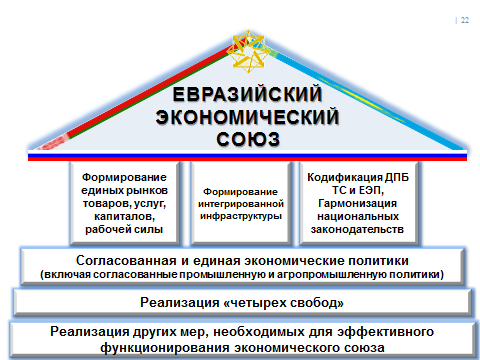 11
еэк	 Евразийская экономическая комиссия
Благодарю за внимание
12